SCREENING TOOLS FOR ELDER ABUSE:EVALUATION AND IMPLEMENTATION IN IRELAND

Dr. Amanda Phelan
Co-Director 
National Centre for the Protection of Older People (NCPOP)
University College Dublin
amanda.phelan@ucd.ie
Background: Irish Response to Elder Abuse
Report of the Working Group on Elder Abuse (2002) Protecting Our Future




Elder Abuse National Implementation Group 
Dedicated elder abuse  service(2007)
National Elder Abuse Steering Group 
4  Dedicated officers for elder abuse
 32 Senior case workers (SCW) posts
Review of the Recommendations of Protecting Our Future: Report of the Working Group on Elder Abuse (NCAOP, 2010)
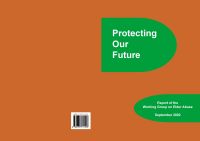 Irish Definition
A single or repeated act or lack of appropriate action occurring within any relationship where there is an expectation of trust, which causes harm or distress to an older person or violates their human and civil rights’
					Protecting our Future (2002).
Elder abuse
Elder Abuse Prevalence studies- 2-5% (O’Keefe et al., 2007, Naughton et al. 2010).

‘Impressionistic estimates’ (Bonnie & Wallace 2003)

HSE referrals vs. prevalence
Screening
Purpose: the early identification of risk of a disease or disorder so that early treatment may be initiated resulting in a decrease in the disease related mortality and morbidity rates (United States Preventative Services Task Force 1996; Petersen 1997). 
The traditional paradigm of screening programmes is unrealistic for elder abuse if a traditional disease–model analysis is applied (Lachs 2004)
Screening tools
Issues such as abuser involvement in care, active efforts to hide the abuse and possible limited access to the older person may preclude screening (Lachs & Pillemer 2004).
The United States Preventative Service Task Force on Family Violence (1996; 2004) has not recommended universal use of screening tools.
Rationalisation of resource allocation, improved education and improved responses; although case investigation should not weaken a focus on protection (Bonnie & Wallace 2003).
Tools
Minimise bias
Discursive orientation of the questions 
Culturally neutral
Contextualised within social behaviours and non-threatening language (Laumann et al. 2008)
Rapport.
Self-completed, telephone interview,    practitioner questioning
   Technology
Elder Abuse Screening
Terms: indexes of abuse, instruments to identify risk of abuse, elder abuse questionnaires, elder abuse screening tools, elder abuse screening test, algorithms, protocols and elder abuse assessment
Aims of review of EA screening tools
To examine elder abuse screening tools internationally and identify  a tool(s) of particular merit for potential use in the Irish context
To identify issues related to the use of elder abuse screening tools internationally 
To make recommendations regarding the use of elder abuse screening tools in the Irish context.
(Phelan & Treacy 2011)
Choice
The choice for an appropriate screening tool must take into account the balance between brevity and comprehensiveness (Rabin et al. 2009) while also demonstrating accuracy and ease of use (Bonnie & Wallace 2003). 

Note: Mental capacity, long term care
Reviewed
The Hwalek-Sengstock Elder Abuse Screening Test 
Vulnerability Abuse Screening Scale
The Elder Assessment instrument 
The Indicators of Abuse Screen
The Brief Abuse Screen for the Elderly 
The Caregiver Abuse Screen 
The Elder Abuse Suspicion Index 
Elder Psychological Abuse Scale
Caregivers Psychological Elder Abuse Behaviour Scale
Older Adult Psychological Abuse Measure
The Older Adult Financial Exploitation Measure
Protocols (non-validated)
American Medical Association’s Diagnostic and Treatment Guidelines on Elder Abuse and Neglect (1992) 

Screening Tools and a Referral Protocol (STRP) Benjamin Rose Institute, Ohio (Bass et al. 2001). Five sections: Introduction, Referral Protocol, Actual Abuse Screen, Suspected Abuse Screening Tool and Risk of Abuse Screening Tool
Challenges
Interpretation of elder abuse.
Traditional disease orientated approaches
Items within screening tools are often based on overt signs of abuse which makes the recognition of subtle abuse challenging .
Psychometrics
Challenges
Raising practitioner awareness through education may override a reliance on screening tools (Lachs & Pillemer 2004).  
Mental Incapacity
Setting (acute/LTC/Domestic)
Piloting elder abuse screening tools in Ireland
Following the review two screening tools were chosen to pilot in Ireland

Elder Abuse Suspicion Index (Yaffe et al. 2008) & Older Adult Financial Exploitation Measure (Conrad et al. 2010.
Elder Abuse Suspicion Index (EASI)
Pilot study to test the reliability of the Elder Abuse Suspicion Index in an Irish Context  
2 Hospitals (Geriatrician, social workers, ED nurses), 2 Local Health Areas (Public Health Nurses & Community Registered Nurses) and General Practitioners.
Tool survey: Healthcare professionals
Cognitive interviewing
EASI
Offered to all older people with capacity (Sept-Jan.
Capacity determined by 6 Cognitive Impairment Test (Kingshill 2000)
If abuse suspected- follow usual protocol for referral. EASI not forwarded to Senior Case Worker.
Aim: 1,600 screens with anticipated 160 SCW referrals
Referrals tracked to SCW assessment and analysis focus will be the establishment of positive predictive value of EASI.
OAFEM
Pilot study to test the appropriateness of the Older Adult Financial Exploitation Measure in an Irish Context.
Tool survey: Healthcare professionals & Cognitive interviewing 
OAFEM will be offered to all older people who are referred to Senior Case Worker (Sept-Jan).
Analysis: identification of Financial abuse and outcomes will be compared to previous statistics of HSE referral    typology
SCREENING TOOLS FOR ELDER ABUSE:EVALUATION AND IMPLEMENTATION IN IRELAND

Dr. Amanda Phelan
Co-Director 
National Centre for the Protection of Older People (NCPOP)
University College Dublin
amanda.phelan@ucd.ie